Shareholder Activism in Asia
EU Asia Corporate Governance Dialogue

July 6, 2012
Tokyo

Hasung Jang
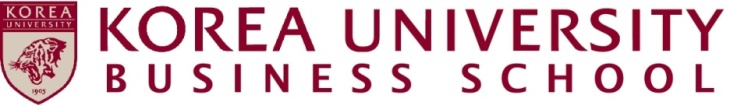 Corporate Governance Progress in Asia for last 10 years
Financial crisis in 1997 opened new era in corporate governance development in Asia


New rules and regulations are introduced
Board
Outside directors
Audit committee
Shareholder rights strengthened
Derivative lawsuit
Class action lawsuit
Cumulative voting
Corporate Governance Progress in Asia for last 10 years
Improvements are mostly in rules and regulations

Practices has not improved as much as regulations did
Disparity between regulations and practices
Many laws and regulations exist in the law, but it is not practiced 
Weak enforcements of regulations
Corporate Governance Regulations in Asian Countries
Data source: ACGA, OECD
Improvements in Corporate Governance in Asian Countries
Two Surveys on Corporate Governance

CG Watch 2010 by CLSA & ACGA
CG Rules and Practices
Enforcement
Political & Regulatory
IGAAP
CG Cultures

World Competitiveness by IMD
Shareholders’ Rights
Auditing & Accounting Practices
Corporate Governance EvaluationAsian Economies
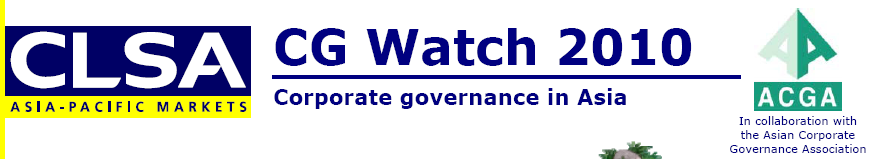 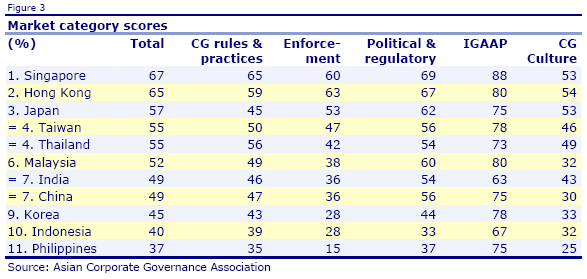 Corporate Governance EvaluationAsian Economies
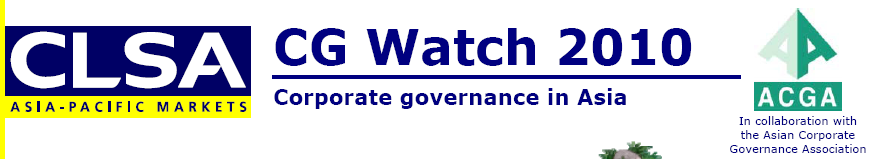 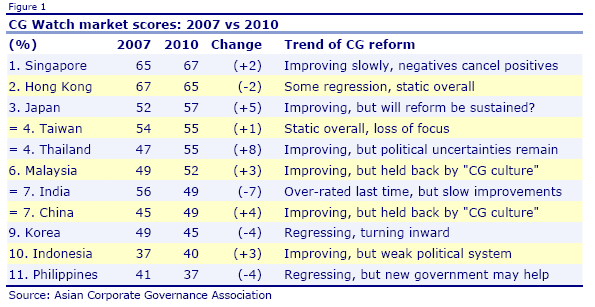 Shareholders' RightsIMD WORLD COMPETITIVENESS, 2010-20122010-2012 Average,
8
Shareholders' RightsIMD WORLD COMPETITIVENESS, 2000-20022000-2002 Average
9
Shareholders' Rights: Changes from 2000-2002 to 2010-2012
10
Auditing and Accounting PracticesIMD WORLD COMPETITIVENESS, 2010-2012 Avg.
11
CG in Asian EconomiesIMD WORLD COMPETITIVENESS, 2010-2012 Avg.
12
Why disparity between regulations and practices?
Entrenched ownership structure
Concentrated ownership 
Cross ownership
Circuitous ownership

Moral hazard of controlling shareholder
Family values control right more than share value
Expropriation of minority shareholders

Unfair related party transactions 
Tunneling asset through related party transactions
Stripping business opportunities to private company owned by the controlling shareholder
Why disparity between practices and regulation?
Bank-financing is stronger than capital market financing
Banks have its own poor governance problem
Bank’s capacity of CG risk management is weak 

Enforcements of rules and regulations are weak
Supervisory agency’s capacity is limited
Prosecutors are not independent from business influence & political consideration
Judges are not properly trained, and are not independent from interest conflicts  & outside influence
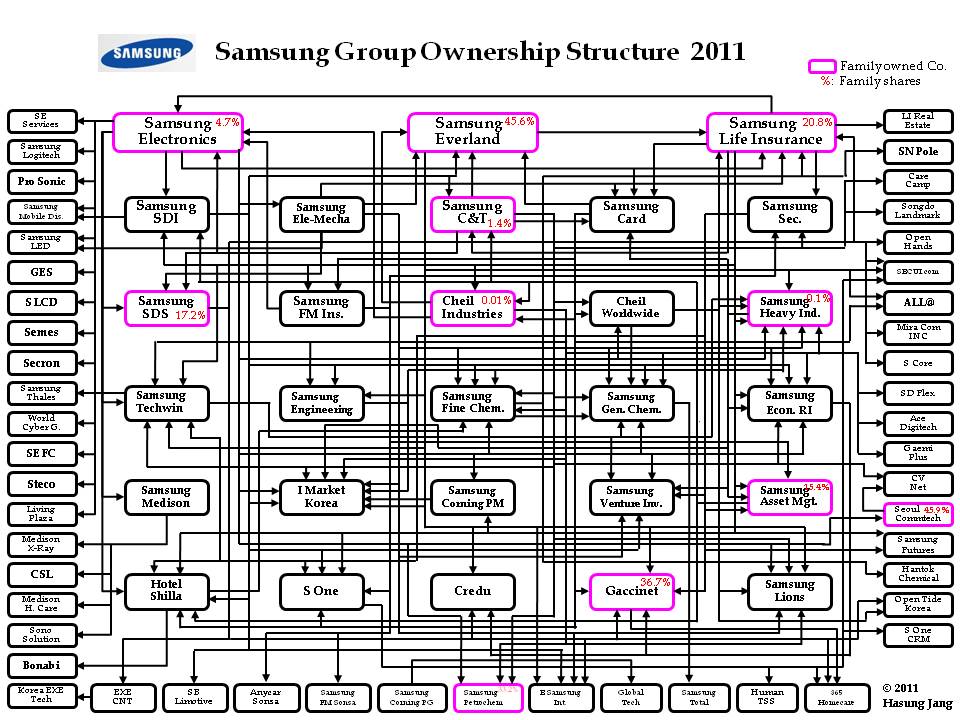 Why Shareholders are inactive?
High barriers in exercising rights
Difficulties in fact discovery
High legal cost
Independent lawyers are scarce

Establishments have strong influences on
Politics
Media
Prosecutors and judges
Why Shareholders are inactive?
Individual shareholders
Speculative short term trading
Investment horizon is too short 

Institutions shareholders
Local institutions: Interest conflicts
Foreign institutions: Lack of long-term commitment
Pension funds: Political inflences
Shareholder Activism
Empower Shareholders
Lower barriers in exercising rights
Procedures
Cost

Provide mechanisms to be active
Electronic voting 
Cumulative voting
Class action lawsuit

Create activist institutional investors
Public pension fund should be active investor
18
Shareholder activism in Asia
Shareholder activism in Asia is weak
Activist investors
Hong Kong: David Webb
Korea: Lazard Korea CG Fund

Quasi-Government Agency
Taiwan: Securities and Futures Investors Protection Center
NGO
Korea: Solidarity for Economic Reform
Malaysia: Shareholder Watchdog Group
Japan: Ombudsman(Osaka)
19
Actions Shareholder Can Take
Attending shareholder meetings
Proposing agenda at the shareholders meetings
Public campaign through media
Electing directors
Proposing outside director candidate
Proxy fights
Taking legal actions
Filing civil lawsuit
Derivative actions
Class-Actions
Filing criminal investigation
20
Activist Investment: Case 1 Sovereign Asset Mgt. vs SK Corp
Sovereign Asset Management
Activist foreign investor

SK corporation scandal in March 2003
Accounting fraud 
Embezzlements by controlling family

Sovereign’s investments in SK shares 
Investments of $150 million  in March 2003
Capital gains of $800 million  in July 2005

Sovereign’s strategy
Proxy fight for management control
Proposed improvements in corporate governance
Activist Investment: Case 1Sovereign Asset Mgt. vs SK
SK Scandal
SK Share Price2003 - 2006
Sovereign
left
SK Scandal
Increase in SK market capitalization 
  from $1 billion to $6.3 billion

 Capital Gains
                                     shares   	capital gains
 Sovereign:                     15%     	$800 million
 Rest of shareholders:   85%     	$4.5 billion
SK Share Price2003 – 2007
Holding Co.
established
Sovereign
Left
SK Scandal
25
SK introduced major reforms 
         in corporate governance in 2007

 If Sovereign stayed until June 2007, 
   they could have made capital gains of 
   $2.4 billion out of $150 million investment
Alternative Approaches in Korea
Shareholder Activism
NGO shareholder activists since 1997
Group of two dozens volunteer professionals
Landmark lawsuit cases brought changes
Korea Corporate Governance Fund
Established in April of 2006
Enhancing share value by improving CG
Long-term commitments in value investment
Activist Investment: Case 2
Korea Corporate Governance Fund 
Disclosure of 5% shareholding of Daehan Synthetic Fiber Co.
on August 23, 2006
Index = 100 as of August 22, 2006
Activist Investment: Case 2
Korea Corporate Governance Fund 
Disclosure of Ownership: September 19, 2006
Index = 100 as of August 22, 2006
Shareholder activism will create wealth with Justice & Cause for minority investors


Thank you!